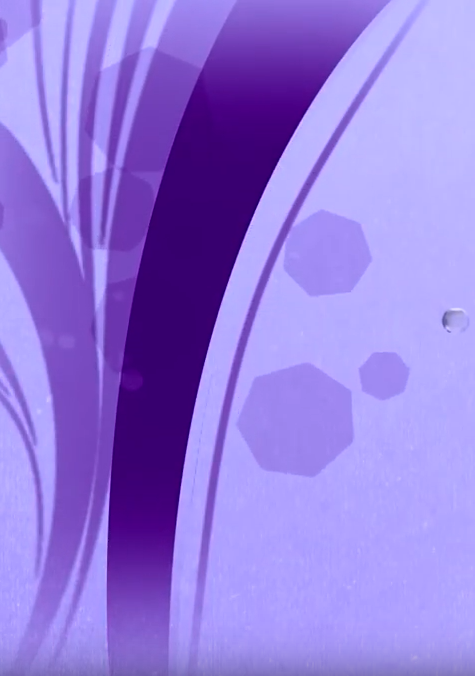 1
Camp Meeting Guadeloupe
Daniel 11:40b
14 of 15
Tess Lambert
April 2019
In our last study we began to look at Dan11:40 and our purpose was to compare and contrast part A and part B. And when we looked at part A and B, we could form a pattern. And this pattern said that there would be a deadly wound, a death, and resurrection.  We saw this most clearly with the KoN which then enabled us to see it with the KoS. That if the KoN received a deadly wound, died and resurrected, then the KoS must have also received a deadly wound, a death and then resurrect. And we could see that the deadly wound could happen in 1798, in 1799 the death. This is the for the KoN.   And then for the KoS, deadly wound and death, 1989, 1991. 1989 was the deadly wound, 1991 was the end of the Soviet Union. The end of Gorbachev and the death.
Dan 11:40 a
KS R
KN x
1798
COMPARE AND CONTRAST
1260  wilderness
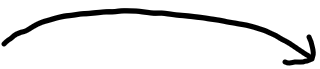 war
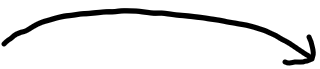 1798
1799
healed
dies
8MR 354.1
Deadly wound
Pius 6
dies
Dan 11:40 b
KN R
KS x
1989
126
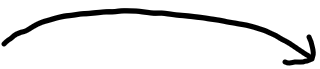 Cold war
1863
1989
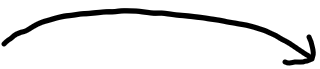 ‘91
Deadly wound
USSR
Died
Gorbechev 
resigned
healed
dies
2
1989
Panium
Beneventum
Argos
When we consider the deadly wound and death of the KoS, and we went back to the lines of Pyrrhus in Italy, the omega history, when is the deadly wound? 

Pyrrhus we see the battles of Heraclea, Asculum, Beneventum, and then S/L - Argos.  Where would you place the deadly wound on this reform line?  Beneventum  Why? This is where Pyrrhus is defeated at Beneventum. 

In Dan11:40 the KoS is defeated in 1989. A defeat and a defeat. So in this context, where do we line up 1989 when this history repeats?  1989 becomes Panium, which is the battle of Beneventum. If the battle of Panium is the deadly wound,  when is the death? S/L.
Heraclea
Asculum
S/L
death
Deadly 
wound
Dan 11:40 b
KN R
KS x
1989
126
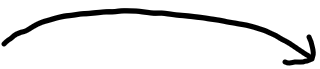 Cold war
1863
1989
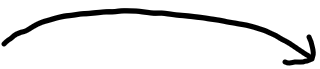 ‘91
Deadly wound
USSR
Died
Gorbechev 
resigned
healed
dies
3
We saw this exact same dynamic, 1989 the Soviet Union begins to fall in a fashion that is irretrievable. With the fall of the Berlin wall and the elections in Europe, its defeat was inevitable. This is why it's deadly.  
At the battle of Beneventum or Panium, Rome's defeat of the South was inevitable,  but it had not been completed. What was the problem after Beneventum?   Was Pyrrhus still alive? So at Beneventum Pyrrhus had not yet died, has Tarentum fallen?  No, so at Beneventum Rome defeats Pyrrhus,  this is 275 BC, it takes them 3 years to 272 BC from the defeat of Pyrrhus to where he dies. It took also these 3 years for that chief city of the south, Tarentum, to be conquered, they held out under siege for this period.
Dan 11:40 a
KS R
KN x
1798
1798
275 bc
1989
Panium
Beneventum
Argos
1799
Heraclea
Asculum
S/L
healed
dies
8MR 354.1
Deadly wound
Pius 6
dies
death
Deadly 
wound
Dan 11:40 b
KN R
KS x
1989
Pyrrhus dies
Tar. ý
1989
‘91
Deadly wound
USSR
Died
Gorbechev 
resigned
healed
dies
4
Dan 11:40 a
KS R
KN x
1798
275 bc
1989
Panium
Beneventum
So in the lines of Pyrrhus towards the end of our reform line, we see the same pattern.   1989 to 91 is the deadly wound and the death of the KoS. Which means when we come to our history it can’t all be done at Panium, it's not a hard point, it takes time. We can see what ever occurs at Panium makes the fall of Russia as a global super power inevitable.  But it just begins that process and is completed at S/L. On the streets of Argos, harvest, Pyrrhus dies, the same year Tarentum fell.
Argos
1798
Heraclea
Asculum
S/L
1799
death
Deadly 
wound
healed
dies
8MR 354.1
Deadly wound
Pius 6
dies
Pyrrhus dies
Tar. ý
Dan 11:40 b
KN R
KS x
1989
1989
‘91
Deadly wound
USSR
Died
Gorbechev 
resigned
healed
dies
5
So this pattern of deadly wound and death becomes another story, Panium and S/L. It's a repeating pattern. So in this context, when we consider 1989, what story does it tells us?  Because we understand 1989, the beginning of the line of the priests, and it's a 30 year process of training. So we have the 30 years of the priests. We’re not going to go into that study, we just want to see that symbols have more than one meaning. 1989 is a story of Raphia, not because of the KoN and the KoS, but it's the story of the priests. That’s our theme, that symbols can more than one meaning and if we take 1989, the TOE, and we want to understand the KoN and the KoS and their relationship in this time period, it’s also a story of Panium.
Dan 11:40 a
KS R
KN x
1798
275 bc
1989
Panium
Beneventum
Argos
1798
Heraclea
Asculum
S/L
1799
death
Deadly 
wound
healed
dies
8MR 354.1
Deadly wound
Pius 6
dies
Pyrrhus dies
Tar. ý
Dan 11:40 b
KN R
KS x
1989
Priests
30
1989
1989
2019
Panium
S/L
‘91
1991
Deadly wound
USSR
Died
Gorbechev 
resigned
healed
dies
Raphia
History of KoS
6
1989 is a deadly wound, and Panium is a deadly wound. They tell us the same story. These 30 years are the story of the Priests and then the story of the history of the fall of the KoS. And when we consider 1989, we began to consider what that looked like, was the USA there?   Who took down the KoS from the inside?   So when we consider these concepts about what this war looks like, some people are inclined to say Raphia is not a hot war, but it's coming. But 1989 is not a battle of Raphia, it's a battle of Panium.   And it’s telling us a story of the KoS falling 1989-91, then falling Panium to SL.
Dan 11:40 a
KS R
KN x
1798
275 bc
1989
Panium
Beneventum
Argos
1798
Heraclea
Asculum
S/L
1799
death
Deadly 
wound
healed
dies
8MR 354.1
Deadly wound
Pius 6
dies
Pyrrhus dies
Tar. ý
Dan 11:40 b
KN R
KS x
1989
Priests
30
1989
1989
2019
Panium
S/L
‘91
1991
Deadly wound
USSR
Died
Gorbechev 
resigned
healed
dies
Raphia
History of KoS
7
1989 to 91 is the story of Panium to the S/L.  And all of this from 1989 to S/L is what verse? Dan11:40b. 1989 to S/L is 11:40b and it covers this entire history. Because 1989 to 91, what we see at the beginning we see also at Panium to S/L the end.  Then at S/L what verse do we have? Dan11:41. So just in this verse we can expand it out as we've been doing in this movement since 1989 and seeing it more and more clearly. We have a deadly wound and a death, and this history is telling us a story of a deadly wound and a death. So when we try and consider what 1989 looks like, it's the end of this unconventional war. Panium is the end of an unconventional war. The KoS in 1989 was destroyed from the inside. The KoS will be destroyed from he inside at Panium. So when we discussed our mode of warfare, we went back to 1989 and we traced its development. It’s  giving us evidence of what war looks like, not just for Raphia but for this entire period.  Because 1989 is not just telling us about Raphia, we’re going to see it as a defeat of the KoS. The primary thread is Panium.  It's the end of the war that looks different to what people expect. In the history of 1945 to 1989, both parties were restrained. There’s a division of spheres of influence and they are using information tactics, subterfuge to undermine each other.
Priests
30
1989
2019
Panium
S/L
1991
Raphia
History of KoS
Dan11:40b
Dan11:41
8
Coming to our history and we’ll recall the quote from a Russian general, "There’s no distinct line between war and peace". So the USA and Russia can be at war without war ever being declared, without it being obvious to see, that’s essentially what he's saying. And sometimes if you listen to what these people are saying, both Putin and his generals and even Donald Trump, it just connects with prophecy.   
 
1989 to 1991, what did Donald Trump say this history was? 1989 what is invented? You have the internet, and Trump says the rise of the internet corresponds with the rise of the USA as the world’s only super power. 1989 to 91 gave us the clues where this battle is fought. Whether it's hacking, cyber attacks, like we saw happened last year, or whether it's manipulating public opinion, as happened in 2016. This gives us the clue where this battle is fought and the tools that he used. And it corresponds with the rise of the USA as the world’s only super power. So if we make this 1989 Panium and 1991 the S/L, what’s happening? The rise of the USA as the world’s only super power, because whose falling between 1989 to 1991? The Soviet Union, the KoS. Defeated in 1989, deadly wound, killed in 91.
Panium
1989
S/L
1991
Internet
USA
Only super power
9
Babylon
Cole-Syria
Egypt
Panium is the defeat of Russia, the beginning of its fall until S/L. So whether this is 1989 to 91 or Panium to S/L, these histories overlap. And we have the rise of the USA as the world’s only super power. Which is why by 1991 or S/L, you have a change. S/L the USA is prepared to start acting like a different power. And you have the transition of the 6th head to the 7th head of Bible prophecy.
 
So when we discuss what 1989 looks like, and as the Soviet Union gradually began to lose control of those spheres of influence, 1989 they begin to hold elections.  1991 they fully split. What the Soviet Union lost was its spheres of influence.  So what do you expect Russia to loose? Its core country, Russia? No, their spheres of influence.  That’s what is lost between Panium and S/L that leaves it so weak.  And we considered the spheres of influence when we talked about Ptolemy and Seleucus. They’re not fighting over Egypt or Babylon. What are they fighting over?  At Panium they are fighting for Cole Syria, for this sphere of influence.  And whether its 1989 or 1991, Panium or S/L, it never goes past the neck, it never has to.  Because at Panium, all the KoN took was Cole Syria and down here up to the border of Egypt.
10
Panium
1989
S/L
1991
Internet
KS
USA
Only super power
KN
6th
7th
This is one of the reasons it’s important for us to be following the news, because if we want to see this war being played out, we need to look to Afghanistan, Venezuela, these different countries.  And when we do that we see that much of the world is divided in two spheres of influence.  Some of them still feel powerful enough that they can try to play both sides. But most of the world doesn't have that freedom, and they are coming under the USA or under Russia. And as they begin to see both countries exhibit a dictatorship it makes that decision more difficult, and a lot of these countries are afraid. So what is happening right now looks disconnected, but it's intimately connected between this war between the KoN and KoS.
So 1989 can tell us a story of Raphia and of Panium, depending on which thread we want to pull.
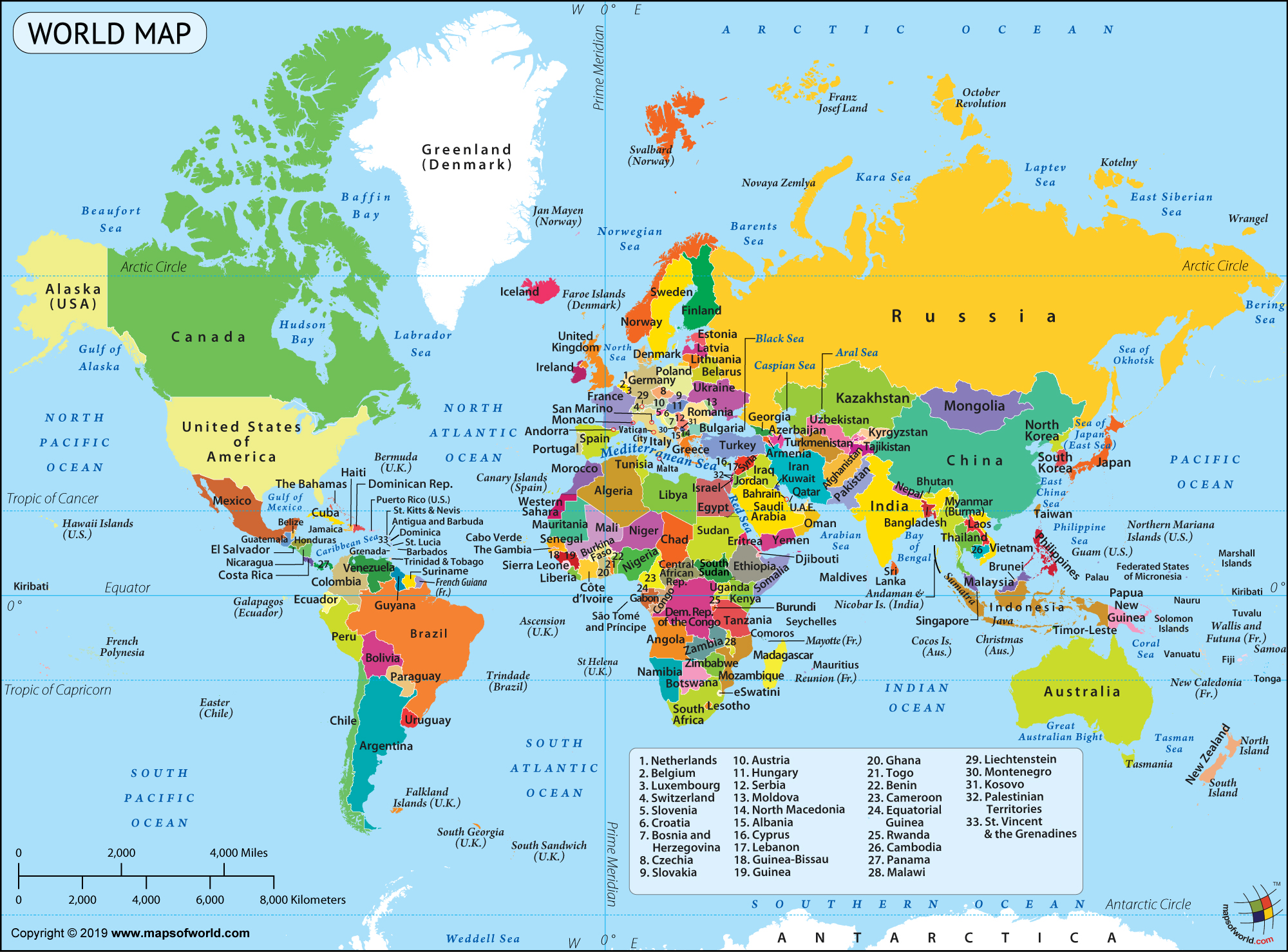 11
So we compared and contrasted Dan11:40 and we saw the story of the deadly wound and a death, but we also saw this isn't just a deadly wound and death. It’s also described as 1798 1799 and we are saying here that the papacy went into captivity and then it died in captivity. So when we consider the story of captivity, we couldn't compare and contrast the KoN and the KoS. Because this is the story of the papacy, it's a church, it’s Satan's kingdom. So if we were to consider satan’s kingdom going into captivity, we can’t take that to the KoS. Because the KoS is no one’s kingdom except their own.
So if we are going to see it as captivity, we need to go to another story that tells of captivity. And that’s the story of Israel. So instead of comparing and contrasting, the KoN, and overlaying him with the KoS, this is our first model.
1798
1799
captivity
Dies in 
captivity
KN
KS
12
1
2
KN
Babylon
KS
Israel
.Deadly wound 
.death
.Captivity
.Die in captivity
1799
Our second one was to take Babylon, satan’s kingdom and over lay it with Israel, God’s Kingdom.  This first one will tell us the story of the deadly wound, and the death.  The second one will pick up the concept of captivity. It also comes in two parts. Deadly wound and death, go into captivity, die in captivity. Both concepts have two steps. And what EGW describes what was fulfilled in 1798, she quotes the verse in Rev 13 that uses both themes. "Deadly wound and captivity" The only one that she says was fulfilled in 1798, she talks about the deadly wound. But she talks about captivity. He that led in captivity must go into captivity. But there is the first part of that verse which she also quoted where she says "He that killed with the sword must be killed with the sword".  And she can give us the story of captivity, she didn't talk about the death, because this isn't 1798.  1799 is the death.
13
So when we compared and contrasted satan's kingdom and God’s kingdom, we went quite quickly and we went over the history of Modern Babylon compared to modern Israel. Israel went into captivity. When they came out as modern Israel, how many parts did they come out in? When did Modern Israel come out or emerge in history? 1798. We have Millerite history. This is the alpha.  And then there is an omega, the 144K. Both beginning at the TOE. 1989 is Modern Israel. It comes out of captivity in 1798, but in its existence as Modern Israel, there's a captivity in between. The story of the 1260, and the story of the 126. Modern Israel emerges in 1798, comes out of captivity, this is the end of the 1260.   1989 coming out again, it's a 126.
Modern Israel
1260
1798
Millerite
α
126
1989
144
α
14
25
1773
1798
1799
captivity
Jesuit
Rebellion
Dies in 
captivity
Modern Israel
1260
So when we come to modern Babylon, it went into captivity in 1798. Why? Why was it in captivity in 1798? 1773, 25 years before, what did the Catholic Church do, the papacy? She forgot her prophetic mission. She was in a Laodicean condition. She chose her temporal wealth and prosperity. She saw herself rich and increased with goods. And what need does she have to bother with those people that she is trying to kill, she would rather just rest and enjoy her wealth.  And when she does that, she disobeys her boss and goes into captivity. This was rebellion. 
 
So rebellion is followed by a period of captivity. It began in 1798. Without proving it in detail, it comes out in 1899. 1798 the beginning of an increase of knowledge.  This is the work if William Miller.
1798
Millerite
α
126
1989
144
α
Modern Babylon
1899
15
1899 is the beginning of an increase of knowledge, we have Miller and Pacelli.  Pacelli  is made a priest and he begins studying the Code of Canon Law.   William Miller completed his studies in 1818.  Pacelli completed his studies in 1917, when Code of Canon Law is completed.
 
The process began in 1798 and ended in 1818. And in 1818 William Miller makes the statement ‘in about 25 years’.  

Pacelli begins studying in 1899 and completed in 1917 when he has the code published that he has been working on with Cardinal Gaspari.  And these are the same core group of people, we discussed his brother in connection that brought about the Lateran Treaty.  So they are doing a work within the Papacy to resurrect it.
Modern Israel
1260
Millerite
1798
1818
α
Miller
Modern Babylon
1899
1917
Pacelli
Code of Canon Law, Latin Codex Juris Canonici, official compilation of ecclesiastical law promulgated in 1917 and again, in revised form, in 1983, for Roman Catholics of the Latin rite. ... The new Code of Canon Law was a systematic arrangement of the ecclesiastical law then in force.
16
The same month we also have the three visions of Fatima, and this was sister Lucia, she became a nun. Three  visions; fear, take down the KoS, and judgment. Satan wants to bring a message to his church, it took the papacy 100s of years to accept a pope that wasn't Italian. So if you were to consider the politics of this, you have a church in Italy, that only accepted Italian popes for about 800 years. They also don't allow their women to speak, you would never see a woman in the front. So why would Satan go to a young girl, about 10 years old in Portugal in an unknown location, no where prominent and give her a message to take to his church? Why didn't he go to the Vatican and speak to his pope?   1798, while these are messages going to the leaders of the Protestant churches, the leaders are in rebellion, they are not listening, they are bypassed. Bypassed in 1798, and it takes time for that to develop and be recognized.
Modern Israel
1260
Millerite
1798
1818
3 messages
α
Miller
126
1989
144
α
Modern Babylon
1899
1917
3 messages
Pacelli
Lucia
.Fear
.KoS
.Judgment
17
In 1899 the leaders of the Catholic church are also bypassed. If you read that history, a good book to read is "Hitler’s Pope".  It covers some of this history in good detail.  From Pacelli’s birth, it traces his early years, it discusses 1899, it discusses Fatima, the impact on Pacelli, it discusses the popes in this history. Not necessarily good men, but they are not doing the work they were supposed to be doing. And they would not listen to these messages from Portugal because they were afraid of them. The leadership was afraid of these messages, why? What the leadership was afraid of is why would Mary send a message to Portugal and these children and not to them?  That’s their fear. There’s a rejection and they know it. If Fatima is true these are messages going strait to the church that they do not have control over. And the Popes in this history were well aware that they were losing control.
Modern Israel
1260
Millerite
1798
1818
3 messages
α
Miller
126
1989
144
α
Modern Babylon
1899
1917
3 messages
Pacelli
Lucia
.Fear
.KoS
.Judgment
18
By the 6th aberration of Fatima, about 70,000 people arrived on the day it was predicted. 70,000 Catholics came to this tiny town to catch a gimps of these three children and try to experience what was happening there. That’s in October in 1917. So the people are coming to this location trying to see Lucia, trying to understand what’s happening and the papal government has absolutely no control over what’s happening.   So they take Lucia from Fatima and put her in a boarding school far away. They try to split her from the location, hoping people will stop making pilgrimages and drawing attention to this. Because these three messages that were coming at this time were still secret, but they know that what ever is happening, in Rome they have no control.
Modern Israel
1260
Millerite
1798
1818
3 messages
α
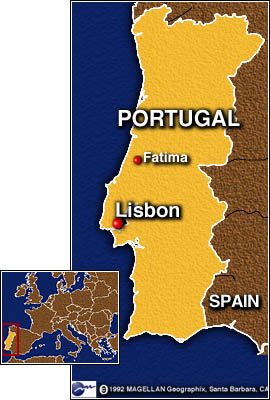 Miller
126
1989
144
α
Modern Babylon
1899
1917
3 messages
Pacelli
Lucia
.Fear
.KoS
.Judgment
19
Modern Israel
We bring that up into our history and the leadership of the churches have no control over those messages so they begin to fight it.  It looks different when you take it to the Papal structure, it's a little bit more difficult to see an overturning of leadership because they just have continuous Popes.  And in this history, you have a variety of people involved. But when you come to the Catholic church you don't quite have that same structure because they only answer to one man. So you don't have Miller and Snow down in the counterfeit.  It’s just Pacelli all the way through.  It begins in 1899, he's made pope on the eve of WW2, he has already gone through an alliance with Hitler.
1260
Millerite
1798
1818
3 messages
α
Miller
126
1989
144
α
Modern Babylon
1899
1917
3 messages
Pacelli
Lucia
.Fear
.KoS
.Judgment
20
2nd Ad.
Oct., 22
COP
And we come to Oct. 22, 1844 and 1945, and how did that end? This was a disappointment. Why a disappointment? Because the message of Samuel Snow that he gave was half right. The date was correct. We drew that out in a previous study. 
 
July 21 his prediction is given of a close of probation Oct. 22, 1844. But Samuel Snow does not say it's a COP, what does he say it is? He says it’s the 2nd Advent.   So a message is given predicting a 2nd Advent, where as in fact it was a COP.   And did they have the light in that history to understand the difference? Yes,  EGW makes it clear that this was not because God withheld information, but the mistakes of His people.   So in this history they make a mistake. Samuel Snow was  half right and half wrong.
July 21
Modern Israel
1260
Oct. 22,
1844
Millerite
1798
1818
α
Miller
1/2 R
1/2 W
disp
Modern Babylon
1899
1917
1945
1/2 R
1/2 W
Pacelli
disp
Lucia
.Fear
.KoS
.Judgment
21
When we come into the history prior to 1945, Pacelli understands his mission to defeat the Soviet Union. And he attempts that by going into union with Hitler. He tries to go with a union with the USA, but the USA told him literally in a letter from Roosevelt, "We disagree".   Roosevelt told Pope Pius XII, your number one enemy is the Soviet Union and ours is Germany, so we are not going to agree. And despite what ever Pacelli tried to do, the USA was determined to fight Germany first. And it was Germany that Pacelli thought he needed an alliance with. So he was half right and half wrong.  He needed to defeat the Soviet Union, but he was impatient and he tried to attempt that with Germany and that ended in a disappointment. It isn't until just after this date, after the end of WW2, we have the beginning of the cold war. And what Pope Pius XII then did was start to work with the USA, they recognized their mistake in 1945 and they started to change their plan. They had the vision in the field and they saw their mistake. We talk about Reagan and John Paul II working together, that’s the latter end of that history. Soon after the end of WW2, Pope Pius the XII already begins working with the USA, it didn't take him forty years into the future for the Papacy to see their mistake.
Modern Israel
1260
Oct. 22,
1844
Millerite
1798
1818
α
Miller
1/2 R
1/2 W
disp
Modern Babylon
Pacelli begins
Working with USA
1899
1917
1945
1/2 R
1/2 W
Pacelli
disp
Lucia
.Fear
.KoS
.Judgment
22
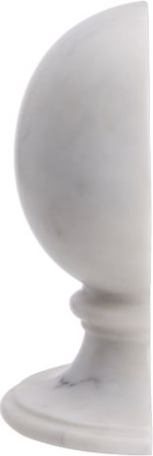 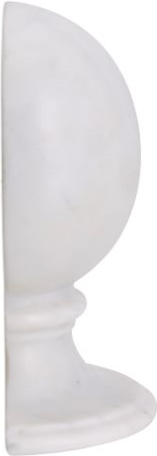 α
Ω
1888
1886
So Reagan and John Paul II, the Unholy Alliance, it began in 1945 with pope Pius XII.  And the USA starts funneling millions of dollars into the Vatican to help them fight communism in Eastern Europe.   So this is the alpha history.
 
We talked about 1850 and 1950, but then we came to another history in between these two.   The alpha and the omega bookend another history. And this one we could go into more detail, I just want us to look at 1886, 1888. And there’s an attempt here in 1888 to fix the problems of the church.  A message comes from Jones and Wagner. We just discussed Wagner, and in conflict with him is Butler.  And their argument is over the book of Galatians.
Modern Israel
1260
Oct. 22,
1844
Millerite
1798
1818
α
Miller
1/2 R
1/2 W
disp
Modern Babylon
Pacelli begins
Working with USA
1899
1917
1945
α
1/2 R
1/2 W
Pacelli
disp
Lucia
.Fear
.KoS
.Judgment
23
1850
1863
1886
1888
The Law in the Book of 
Galatians
Wag
Butler
1/2 R
1/2 W
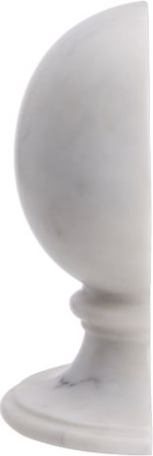 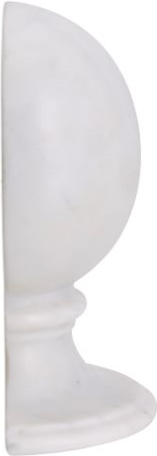 α
Ω
1888
1886
1950
1962
1987
1989
Malichi Martin
Jesuits
John Paul II
1/2 R
1/2 W
In 1886 Butler writes a pamphlet, "The Law in the book of Galatians".  So Butler writes a pamphlet, attacking Waggoner and his position on righteousness by faith. EGW in this history, she's very supportive of Waggoner, but she says that neither have all the light on the issue. She demonstrates that they are half right and half wrong.
24
Modern Israel
1260
Oct. 22,
1844
Millerite
1798
1818
α
Miller
1/2 R
1/2 W
disp
126
1989
144
Ω
Modern Babylon
1899
1917
1945
1/2 R
1/2 W
Pacelli
disp
Lucia
.Fear
.KoS
.Judgment
1850
1863
1886
1888
The Law in the Book of 
Galatians
Wag
Butler
1/2 R
1/2 W
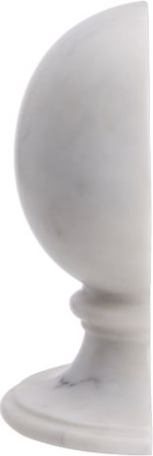 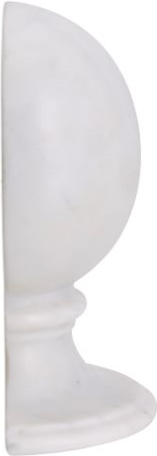 α
Ω
1888
1886
1950
1962
1987
1989
Malichi Martin
Jesuits
John Paul II
Rejection of
Fatima
1/2 R
1/2 W
Revival
attempt
We bring that down to counterfeit and 1989. As we discussed in WW2 the mission is the same, to defeat the KoS.   We understand 1863, we have 1850 and 1863 on church organization and there’s an issue over our prophetic message, they reject the prophetic message.   1950 is an attempt at revival, and 1962 a rejection of Fatima and their prophetic message.  They’re starting to solve those problems when they come into the history of John Paul II who recognizes Fatima.  But he has an issue with the Jesuits in 1989.
25
Modern Israel
1260
Oct. 22,
1844
Millerite
1798
1818
α
Miller
1/2 R
1/2 W
disp
126
1989
144
Ω
Modern Babylon
1899
1917
1945
1/2 R
1/2 W
Pacelli
disp
Lucia
.Fear
.KoS
.Judgment
1850
1863
1886
1888
The Law in the Book of 
Galatians
Wag
Butler
1/2 R
1/2 W
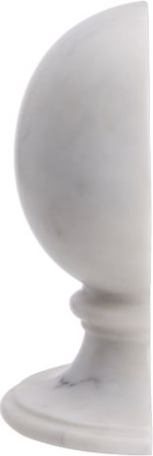 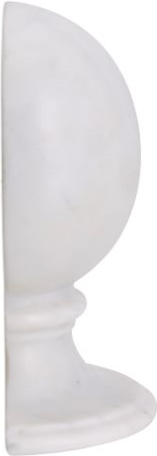 α
Ω
1888
1886
1950
1962
1987
1989
Malichi Martin
Jesuits
John Paul II
Rejection of
Fatima
1/2 R
1/2 W
Revival
attempt
And let us remind our selves of how the Jesuits come into these histories. In 1773, they are fighting the Jesuits. 1989, they are still against the Jesuits. So who is the one who is supposed to be doing this work? Jesuits. And in 1989 you have this warfare between John Paul II and the Jesuits. And it's really over the traditional view. Butler upheld the traditional view of the church on the Book of Galatians. John Paul II upheld the traditional views of the church. Waggoner is seen as being new and bringing in dangerous and radical ideas that oppose tradition. It’s the same problem with the Jesuits, they were seen as bringing in these radical ideas that oppose the traditions.
26
Modern Israel
1260
Oct. 22,
1844
Millerite
1798
1818
α
Miller
1/2 R
1/2 W
disp
126
1989
144
Ω
Modern Babylon
1899
1917
1945
1/2 R
1/2 W
Pacelli
disp
Lucia
.Fear
.KoS
.Judgment
1850
1863
1886
1888
The Law in the Book of 
Galatians
Wag
Butler
1/2 R
1/2 W
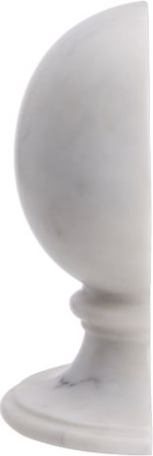 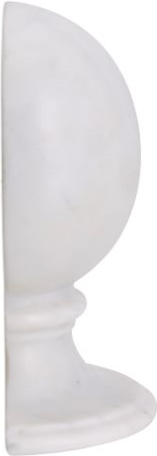 α
Ω
1888
1886
1950
1962
1987
1989
Malichi Martin
Jesuits
John Paul II
Rejection of
Fatima
1/2 R
1/2 W
Revival
attempt
Two years previously in 1987, you have a book written by Malachi Martin, and it’s on the Jesuits, “The Society of Jesus or the Jesuits, and the betrayal of the Roman Catholic Church”.   It talks about the Jesuits and says that they have betrayed the Catholic church and it is a direct attack on the positions. John Paul II was doing the right work, trying to defeat the KoS. When you come into this history they’re half right and half wrong.
27
Modern Israel
1260
Oct. 22,
1844
Millerite
1798
1818
α
Miller
1/2 R
1/2 W
disp
126
1989
144
Ω
Modern Babylon
1899
1917
1945
1/2 R
1/2 W
Pacelli
disp
Lucia
.Fear
.KoS
.Judgment
When we went into the story of Pyrrhus we saw two histories, beginning and an end, alpha and omega.  We built a chart and had three battles over four histories. 
But we went through four different histories, We built a chart and what did that chart say? All of this is from the perspective of the KoN when we talk about success or failure. So in 1844, you wouldn't talk about that as success for Satan, we take it from the perspective of the KoN, the true KoN is God.
In 1945, We don't talk about that as a history of success for the Soviet Union. We approach it from the perspective of the papacy. It just makes more sense to do it that way. So we talk about failure and failure when talking about it from the perspective of the KoN.  So when we looked at these three battles we talked about success and failure. All of that is from the perspective of the KoN, who ever in that history is representing the KoN, and we’re able to identify a pattern.   
 
In an alpha history from the perspective of the KoN, this first battle is success, the second is success. The third is failure.
History of WW2 Aug 1940, Operation of Barbarossa, 1945,  the story of Nazi Germany. Success in 1940, success in 1941, failure in 1945.
 
When we come to a history of the omega the first battle failure, the second failure, the third success.
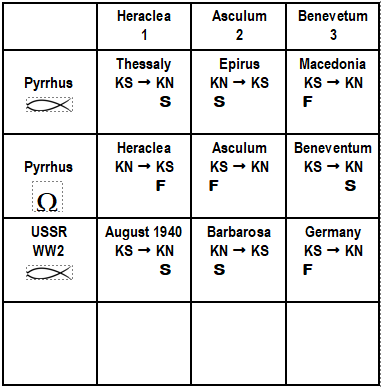 28
Modern Israel
Failure
1260
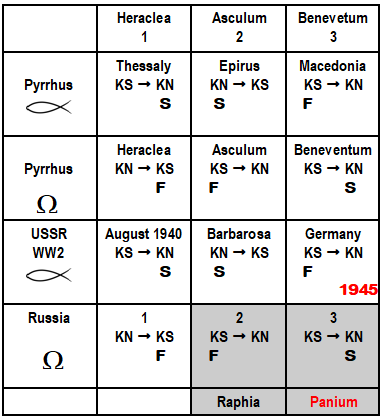 Oct. 22,
1844
Millerite
1798
1818
1850
1863
1886
1888
α
Miller
The Law in the Book of 
Galatians
Wag
Butler
1/2 R
1/2 W
disp
1/2 R
1/2 W
Modern Babylon
Failure
1899
1917
1945
1950
1962
1987
1989
1/2 R
1/2 W
Malichi Martin
Jesuits
John Paul II
Pacelli
disp
Lucia
1/2 R
1/2 W
.Fear
.KoS
.Judgment
In the history of the omega the first battle Heraclea is failure, the second Asculum is failure, the third Beneventum is success. And it’s these last two that have been recognized by the movement first. KON failure at Raphia, success at Panium. And when we approached this graph, we also talked about who initiated each conflict.  We again saw the exact same pattern.  It also fits perfectly and shows who initiates each battle and it again forms the exact pattern between alpha and omega history. 
 
And if we were to take the story of Panium and we were to place it on 1945, is it a success or failure? Its failure 1945. Success, success, failure, it's the history of Nazi Germany and WW2, and you over lay it over Panium, 1945 tells of Panium. 1945 is a disappointment and failure. Because the message is half right and half wrong.
29
Modern Israel
Failure
1260
Oct. 22,
1844
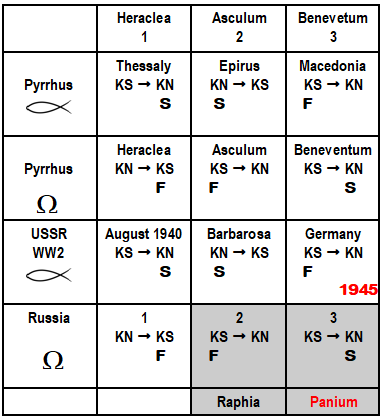 Millerite
1798
1818
1850
1863
1886
1888
α
Miller
The Law in the Book of 
Galatians
Wag
Butler
1/2 R
1/2 W
disp
1/2 R
1/2 W
Modern Babylon
Failure
1899
1917
1945
1950
1962
1987
1989
1/2 R
1/2 W
Malichi Martin
Jesuits
John Paul II
Pacelli
disp
Lucia
1/2 R
1/2 W
.Fear
.KoS
.Judgment
1844 is a disappointment and failure. The message was half right and half wrong. What we can't do is take the history of Macedonia and WW2 and drop it wholesale on our history. We can’t do it with the counterfeit.  We can’t take 1945, drop it straight on to Panium and make it look like a history of failure. And we know we can’t do that with the counterfeit, so we shouldn't be doing it with the true. We shouldn't be taking 1844 and the prediction of Samuel Snow which is half right and half wrong and drop in on 2012 or 2014 or 2018. It's not half right and half wrong.
30
Success
Modern Israel
Failure
What comes in between
126
ῼ
1260
Oct. 22,
1844
1989
Millerite
1798
1818
1850
1863
1886
1888
α
Miller
The Law in the Book of 
Galatians
Wag
Butler
disp
1/2 R
1/2 W
1/2 R
1/2 W
Success
ῼ
Failure
What comes in between
Modern Babylon
1773
Panium
1899
1917
1945
1950
1962
1987
1989
1/2 R
1/2 W
Malichi Martin
Jesuits
John Paul II
disp
þ
þ
Pacelli
Pope Francis
Rejection of
Fatima
Lucia
.Fear
.KoS
.Judgment
1/2 R
1/2 W
Revival
attempt
1773, they are fighting the Jesuits.  By 1989 the Jesuits have a lot of influence again, but they are still fighting the Jesuits.  What we need is a Pope who is going to defeat the KoS, also conveniently he is a Jesuit. 
 
So this is an alpha history, this is what comes in between.   Now we have the omega history. And we are going to mark the end, 1945 as Panium. It’s a success, complete and total.   1989, the beginning of the omega history, the end of a 126. 1798 is alpha, 1989 is omega.
31
Success
Modern Israel
Failure
What comes in between
126
ῼ
1260
Oct. 22,
1844
1989
Millerite
1798
1818
1850
1863
1886
1888
α
Miller
The Law in the Book of 
Galatians
Wag
Butler
disp
1/2 R
1/2 W
1/2 R
1/2 W
Success
ῼ
Failure
What comes in between
Modern Babylon
1773
Panium
1899
1917
1945
1950
1962
1987
1989
1/2 R
1/2 W
Malichi Martin
Jesuits
John Paul II
disp
þ
þ
Pacelli
Pope Francis
Rejection of
Fatima
Lucia
.Fear
.KoS
.Judgment
1/2 R
1/2 W
Revival
attempt
We come down into the history of the counterfeit, We’re not going to be hard about this date when the papacy comes out of its scattering stage because if we do address this we would need to go in and prove it. We’ll  just say it's already happened. 1989, we begin to be regathered.  In the history of the counterfeit, the papacy begins to be regathered.  It's going to take them to Panium or a repeat of 1945. And in this history it's a story of Pope Frances.
32
Failure
What comes in between
Failure
Success
Modern Israel
126
ῼ
1260
Oct. 22,
1844
1989
Millerite
1798
1818
1850
1863
1886
1888
α
Miller
The Law in the Book of 
Galatians
Wag
Butler
disp
1/2 R
1/2 W
1/2 R
1/2 W
Success
Failure
ῼ
Failure
What comes in between
Modern Babylon
1773
1989
Panium
1899
1917
1945
1950
1962
1987
1/2 R
1/2 W
Malichi Martin
Jesuits
John Paul II
disp
þ
þ
Pacelli
Pope Francis
Rejection of
Fatima
Lucia
.Fear
.KoS
.Judgment
1/2 R
1/2 W
Revival
attempt
Those who upheld the view point of John Paul II, believe that Pope Francis is virtually the antichrist. And the Catholic church is right now in a state of a civil war.  Because without us realizing it, their leadership was bypassed. 
This pope is going to see about the defeat of the KoS, he's going to do that and behave in the church in a manner that is strange and new from those in traditional church view point.  And more and more in this movement, we’re doing the same thing. But not only is he going to defeat the KoS, he's also a Jesuit.  He's right on both fronts.
33
Failure
What comes in between
Failure
Success
Modern Israel
126
ῼ
1260
Oct. 22,
1844
1989
Millerite
1798
1818
1850
1863
1886
1888
α
Miller
The Law in the Book of 
Galatians
Wag
Butler
disp
1/2 R
1/2 W
1/2 R
1/2 W
Success
Failure
ῼ
Failure
What comes in between
Modern Babylon
1773
Panium
1899
1917
1945
1950
1962
1987
1989
1/2 R
1/2 W
Malichi Martin
Jesuits
John Paul II
disp
þ
þ
Pacelli
Pope Francis
Rejection of
Fatima
Lucia
.Fear
.KoS
.Judgment
1/2 R
1/2 W
Revival
attempt
If we are to look at his name, Francis, he chose that name because of an old Catholic Saint Francis of  Assisi. Francis is known for his poverty and his humility.  But that was not his commission.  The story of Francis of Assisi is about this man who is worldly and he is walking down the road, seems to be some type of counterfeit of the story of Paul.   And he has this vision, and what is his tasked to do?   He’s is given a commission and it’s Francis, rebuild my church.   And he hears that multiple times on a couple of different occasions.  The purpose of Francis of Assisi was not to live a life of poverty, but to restore and rebuild a broken down church. And what Pope Francis has been doing is a work of reconstruction. Which is why he is facing such opposition by the church traditionalists.
34
Failure
What comes in between
Failure
Success
Modern Israel
126
ῼ
1260
Oct. 22,
1844
1989
Millerite
1798
1818
1850
1863
1886
1888
α
Miller
The Law in the Book of 
Galatians
Wag
Butler
disp
1/2 R
1/2 W
1/2 R
1/2 W
Success
Failure
ῼ
Failure
What comes in between
Modern Babylon
1773
Panium
1899
1917
1945
1950
1962
1987
1989
1/2 R
1/2 W
Malichi Martin
Jesuits
John Paul II
disp
þ
þ
Pacelli
Pope Francis
Rejection of
Fatima
Lucia
.Fear
.KoS
.Judgment
1/2 R
1/2 W
Revival
attempt
When we went to our chart, we had failure, failure and success. We cannot take 1945, 1989, and put them on Pope Francis and think he is going to be half right and half wrong in this history. Because Rome did not half defeat Pyrrhus. It’s success.  That’s the same when we bring it to our reform line. In our next and last study, there’s just a couple of other pieces we want to connect.
35
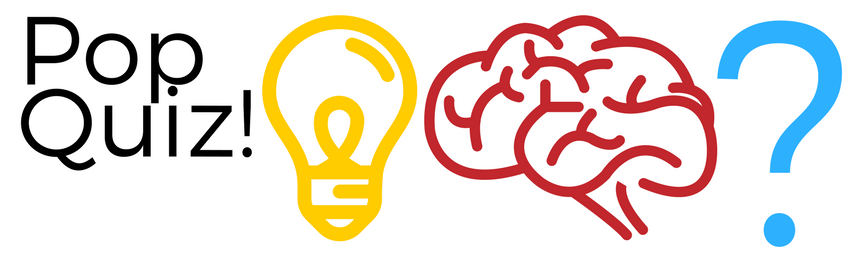 36
When was the deadly wound on the line of Pyrrhus?
Beneventum
37
In Dan11:40 the KoS is defeated in 1989. Where do we line up 1989 when this history repeats?
1989 becomes Panium which is the battle of Beneventum
38
When is the death?
1991 becomes SL
39
What did Donald Trump say the history of 1989 was?
The rise of the internet corresponds with the rise
Of the USA as the world’s only super power
If 1989 is Panium and 1991 is S/L, 
what is happening?
The rise of the USA as the world’s only super power
40
What were Ptolemy and Seleucus fighting over?
Cole-Syria
All the KoN took was Cole-Syria, 
Up to the border of Egypt
41
What did the USSR lose 1989-91?
Spheres of influence
42
In Dan 11:40, we see a deadly wound and death.
What else can we see by compare and contrast?
The story of captivity.  
The papacy went into captivity and died in captivity.
Does the KoS go into captivty?
No. The KoS is no one’s kingdom except their own.
43
If the papacy goes into captivity, who do we compare that to?
Israel
1
2
KN
Babylon
KS
Israel
.Deadly wound 
.death
.Captivity
.Die in captivity
1799
44
When Israel comes out of captivity as Modern Israel, how many parts did they come out in?
Two, and alpha and omega
Millerites and 144,000
45
Israel and Babylon have an alpha and omega history.  What did we learn by compare and contrast of the True and the counterfeit KoN?
That each have a captivity in between.
A failure, failure, success
alpha  middle  omega
46
Why did Modern Babylon go into captivity?
She forgot her prophetic mission.
Why?
She was in a Laodicean condition and chose temporal wealth and prosperity. 
She disobeys her boss and goes into captivity.
47
1798 begins increase of knowledge for the Millerites.   When did the increase of knowledge begin for Modern Babylon?
1899
Who is raised up?
Pacelli is made a priest and he begins studying the Code of Canon Law.
48
When does Pacelli complete the Code of Canon Law?
1917
49
Why was the Catholic Church leadership afraid of the messages of Fatima?
Their fear was why would Mary send a message to 
Portugal and these children and not to them.
The popes in this history were afraid that they
were losing control.
50
How did Oct 22, 1844 end?
It ended in disappointment
Why?
Because Samuel Snow gave a message that was half right and half wrong.
What was he wrong on?
He said Oct. 22, 1844 was going to be the 2nd Advent but it was a COP.
51